Doko desu ka?どこ　です　か。
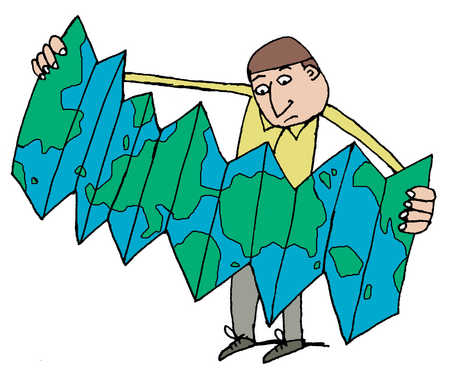 こうばん　KŌBAN
えき　EKI
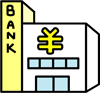 ぎんこう	GINKŌ
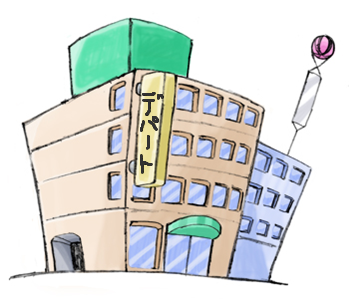 デパート	DEPĀTO
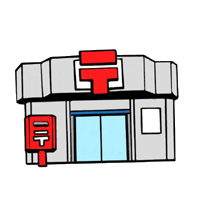 ゆうびんきょく	　YŪBINKYOKU
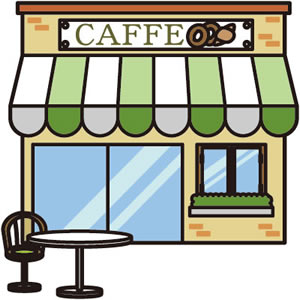 きっさてん	KISSATEN
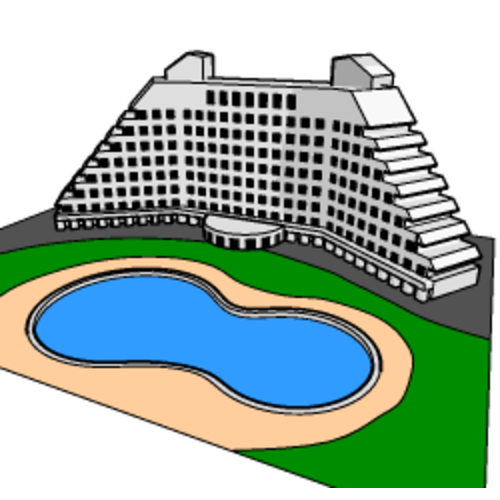 ホテル　HOTERU
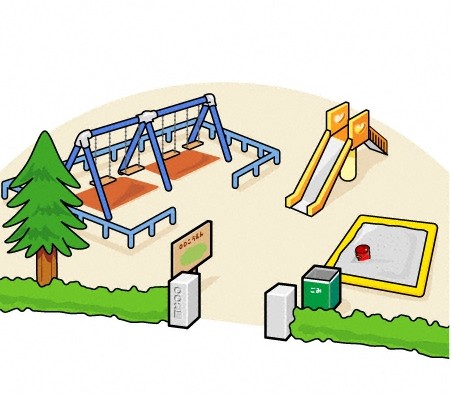 こうえん　KŌEN
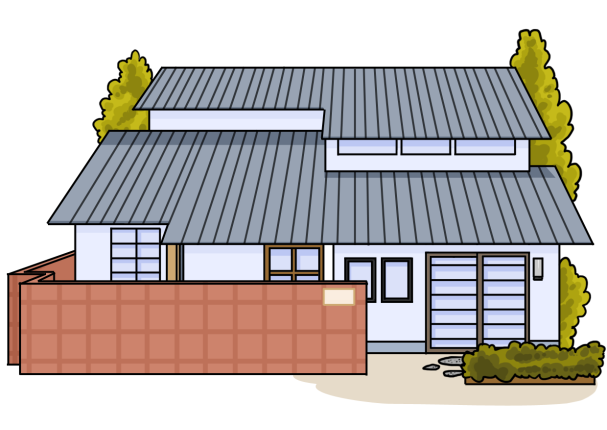 うち/おすまい　UCHI / OSUMAI
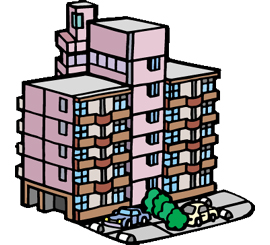 アパート　APĀTO
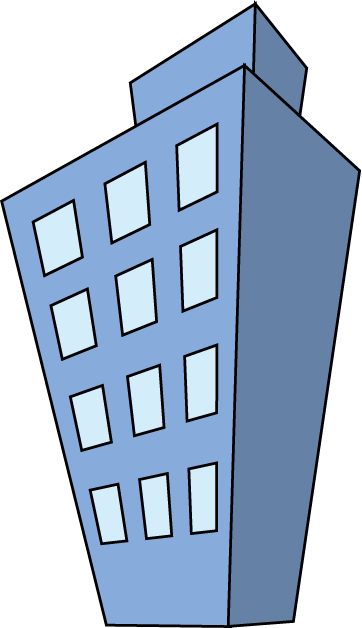 ビル　BIRU
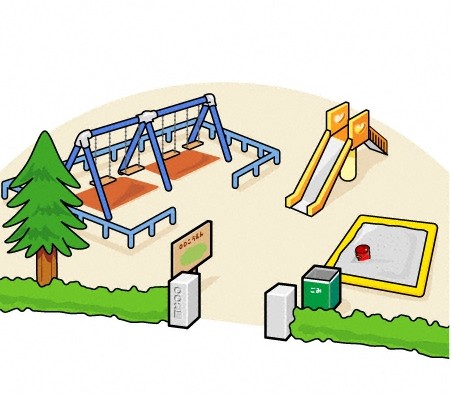 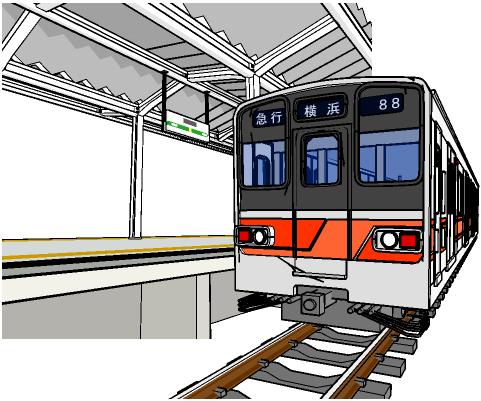 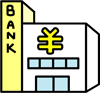 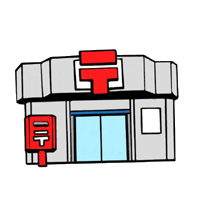 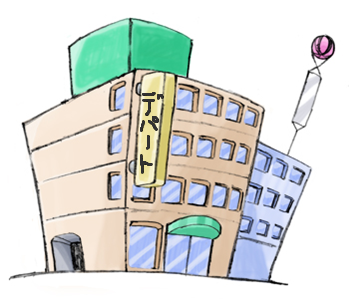 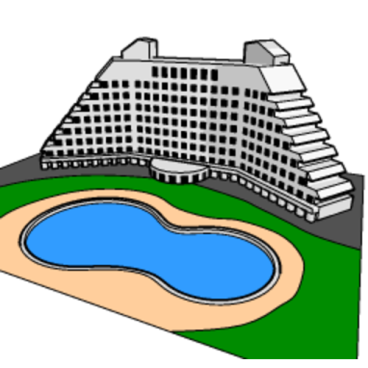 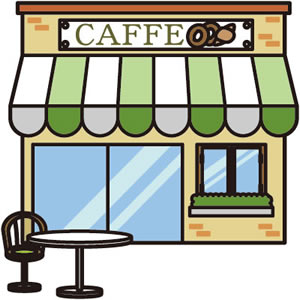 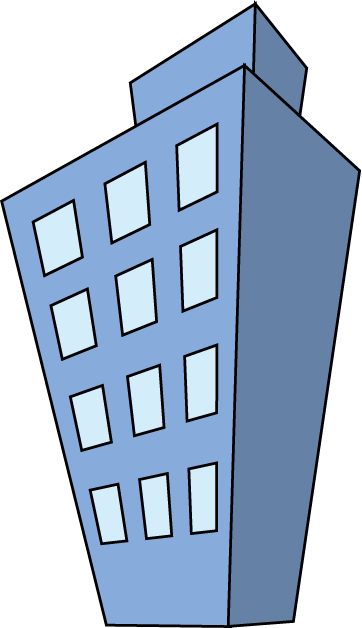 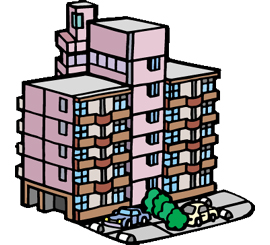 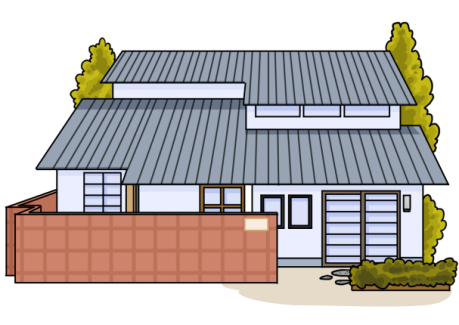